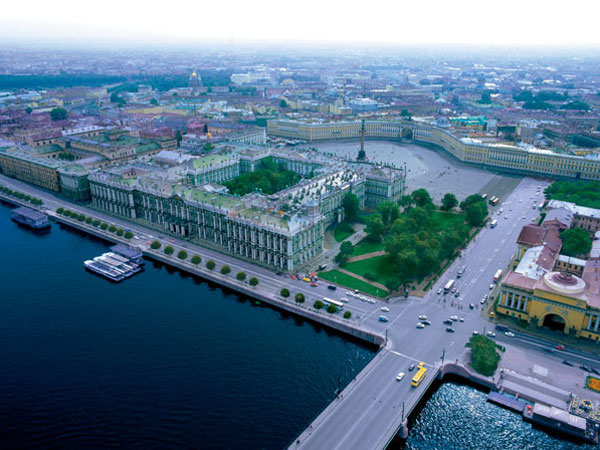 Расселение и урбанизация
Цели урока:
• Раскрыть особенности основных типов поселений.
• Сформировать представление об урбанизации.
• Выявить взаимосвязи между процессом урбанизации и состоянием окружающей среды.
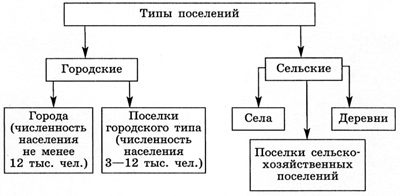 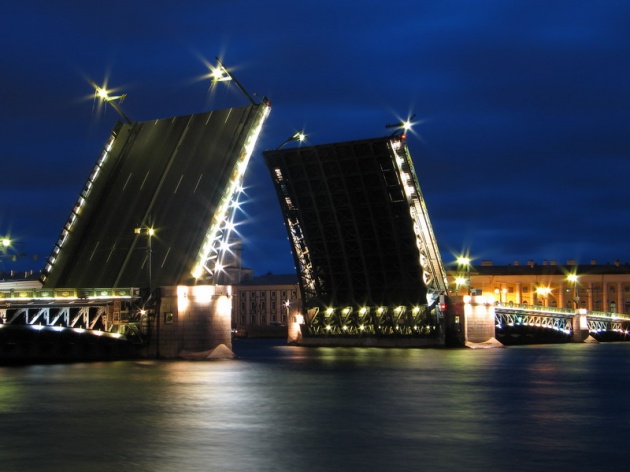 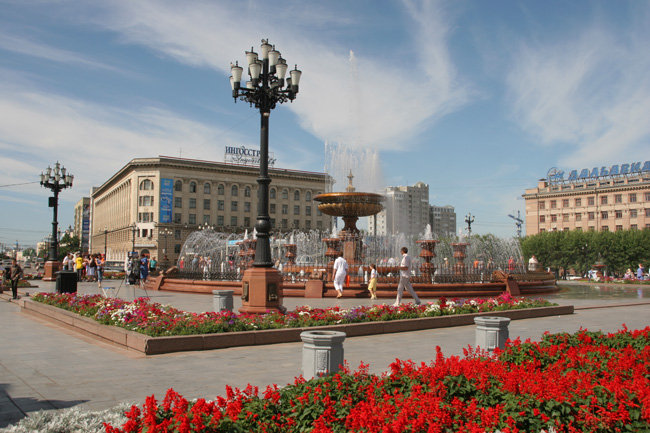 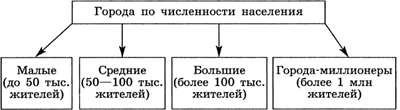 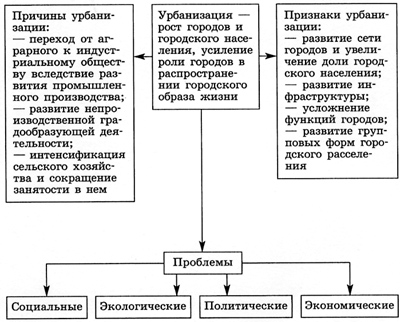 Домашнее задание:
1) изучить § 12; 2) ответить на вопросы и выполнить задания после параграфа; 3) выполнить задания тренажера по данной теме (по выбору учителя).